May 2014
IEEE 802.11TGaiClosing Report
Date: 2014-5-16
Authors:
Slide 1
Hiroshi Mano (KDTI)
May 2014
Abstract
This presentation is the closing report for the Waikoloa meeting of the IEEE 802.11 TGai.
Slide 2
Hiroshi Mano (KDTI)
May 2014
IEEE 802.11 FILS TGai – May 2014 Waikoloa meeting
Goals for the  Meeting:
Approve minutes of past meeting and teleconference
Officer Election
Comment resolution of WG LB for D2.0.
Approve Timeline
Approve Teleconference schedule
Approve Plan for  July
Slide 3
Hiroshi Mano (KDTI)
May 2014
Accomplishments  TGai  1/2
7regular slots 
Approve TGai Meeting Minutes for the IEEE 802.11 Beijing meeting:
11-14/0448r0
Approve TGai teleconference meeting minutes of  Beijing meeting to Waikoloa.
11-14/0489r0
Officer Election
TGai elected the following officers  by unanimous consent
Hiroshi Mano (Koden Techno Info K.K.) Chair 
Marc Emmelman (self) Vice Chair
 Lee Armstrong (US DoT) Technical editor 
Hitoshi Morioka (ATRD) Secretary 
Ping Fung (Huawei) Co-Technical
Slide 4
Hiroshi Mano (KDTI)
May 2014
Accomplishments  TGai  2/2
Approved extension PAR & 5C
11-10/1153r0 5C
11-14/0653r2 extension PAR
Approved to forward P802.11ai-D2.0 to IEEE store.
1186 comments were received by WG LB201
176 resolved
140 Editorial
36 Technical
956 without resolution (all CIDs were assigned to champions )
467 editorial 
489 Technical
Approved Plan for July
Approved Time line
Approved Teleconference Schedule
Slide 5
Hiroshi Mano (KDTI)
May 2014
Plan for July (Adhoc and F2F)
Goals for the  Meeting:
Approve minutes of past meeting and teleconference
Comment resolution of WG.
Comment resolution.
Approve Timeline
Approve Teleconference schedule
Approve Plan for  Sep
Slide 6
Hiroshi Mano (KDTI)
May 2014
Time line of TGai (changed)
PAR Approved, Modified, or Extended 		2010-12-08
WG Letter Ballots Initial / Recirc		Mar14/Sep14/Jan15
MEC Done				Nov14		
Form Sponsor Ballot Pool / Reform	            	Mar15
IEEE-SA Sponsor Ballots Initial / Recirc         Jul15/ Sep 15		
Final 802.11 WG Approval	                             Nov 15
final or Conditional 802 EC Approval           	Nov 15
RevCom & Standards Board Final or Continuous Process Approval 		Mar 16
ANSI Approved				N/A
Slide 7
Hiroshi Mano (KDTI)
May 2014
San Diego Adhoc (Date & Location)
Date
Start:  	2014-07-10	9.00AM
End:	2014-07-11	5.00PM
Location
Qualcomm Morehouse Campus
Building QRC
5665 Morehouse Dr, San Diego, CA 92121
Note: There is a parking structure on the right side as you enter into the Morehouse campus. Security folks will be able to help you out. There are enough parking spots there.
Registration
lease indicate if you are (or are not) participating in the TGai AdHoc in July by responding to the following e-poll.
 https://mentor.ieee.org/802.11/poll-vote?p=13400008&t=13400008
 Please vote "approve" if you are coming, "disapprove" if your will not be joining.
Slide 8
Hiroshi Mano (KDTI)
May 2014
Reference
Motions
14-1186r4 TGai-Motion-deck
TGai LB201 comments for Draft 2.0
14-0565r7 TGai LB201 comments for Draft 2.0
TGai July Ad-Hoc Information	
14-0693r0 TGai July Ad-Hoc Information
https://mentor.ieee.org/802.11/poll-vote?p=13400008&t=13400008
Slide 9
Hiroshi Mano (KDTI)
May 2014
Thanks to all who participated!
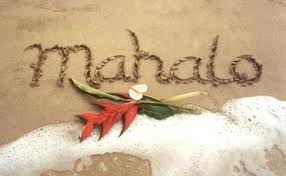 Slide 10
Hiroshi Mano (KDTI)